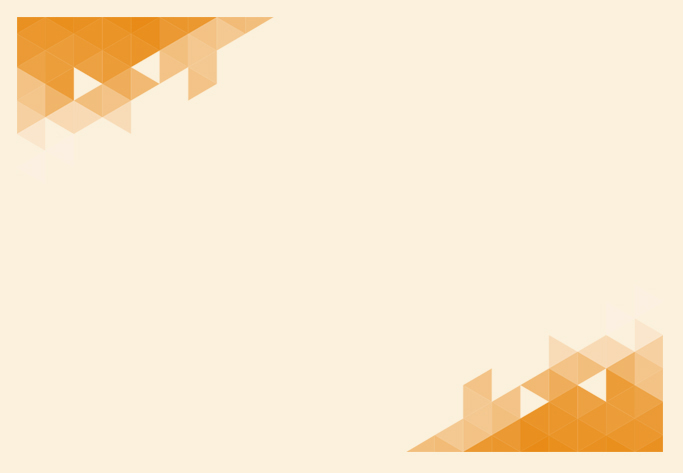 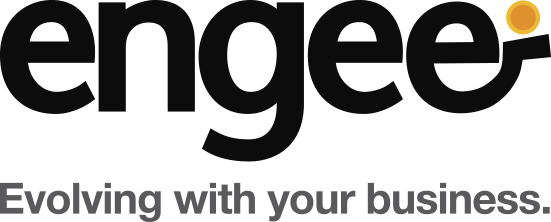 SQL - Nivel 1 
Encuentro 2
1. Presentación.
1.1 Temario.
Presentación.
Gestión de datos.
Funciones de agregado + GROUP BY.
Consultas anidadas.
Otras clausulas SQL.
Preguntas.
[Speaker Notes: En este segundo encuentro del nivel “Inicial” de SQL vamos a estar viendo:
Gestión de datos en tablas: clausulas INSERT, UPDATE y DELETE (Y su diferencia con TRUNCATE).
Funciones de agregado: Funciones COUNT, SUM AVG, MIN / MAX (Utilizándolas con y sin GROUP BY).
Consultas anidadas: o subconsultas.
Otras clausulas: Ordenamiento de datos y UNION.]
2. Gestión de datos.
2.1 INSERT.
INSERT INTO tabla
(campoTexto, campoInt, campoFecha)
VALUES (‘Texto’,12345,getdate())
INSERT INTO tabla
SELECT charA, intB, datC FROM tabla2
[Speaker Notes: Con la clausula INSERT es posible ingresar uno o mas registros en una tabla. SQL Server mos brinda varias alternativos al momento de usar esta sentencia:
Ingresar un registro Indicando campos específicos: Se ingresaran los valores indicados solo para los capos informados. Para los demás campos, SQL Server intentara establecer el valor como null (De no poder hacerlo, se muestra un mensaje de error y no se ejecuta el INSERT). En estos casos, la cantidad de campos indicados deberá coincidir con la cantidad de valores (y el tipo de dato ingresado). De no ser así, se mostrara un mensaje de error y no se ejecuta el INSERT.
Ingresar un registro sin indicar campos: Se deberá indicar la tabla a la que se quieren ingresar los datos y luego los valores a ingresar. En estos casos, se deberán informar los valores de todos los campos. De no ser así, mostrara un mensaje de error y no se ejecuta el INSERT.
Ingresar varios registros en la misma instrucción.
Ingresando registros usando un SELECT en el VALUES.

Mas adelante veremos que existen excepciones a lo enunciado arriba. Ejemplo: No se deberá informar ni el nombre del campo ni el dato de campos IDENTITY (autoincrementales).
A tener en cuenta: Los tipos de dato que se quieren ingresar, tienen que coincidir siempre con los de los campos a donde queremos ingresar.
Las instrucciones que intentan ingresar mas de un registro a una tabla se hacen de forma conjunta. Es decir, si la ultima tira error, no se insertara ningún registro. Es todos o ninguno.

Ver con SQL Server
Realizar un INSERT sin informar campos (un único registros)
Realizar un INSERT informando ciertos campos específicos (Varios registros).
Mostrar errores ante error en el INSERT.]
2. Gestión de datos.
2.2 UPDATE.
UPDATE tabla
SET campo1 = ‘Valor’, campo2 = 123
WHERE condición
[Speaker Notes: SQL Server permite modificar datos ya ingresados en una tabla a través de la clausula UPDATE. Una vez ejecutada la acción, SQL Server muestra un mensaje con la cantidad de registros afectados.
Es posible modificar varios campos en la misma instrucción. Para esto hay que separar los campos y valores con una coma.

Atención: Es importante la inclusión del WHERE al utilizar el UDPATE (De no ser así, se estarán afectando todos lo registros de la tabla).
Buena practica: Es recomendable, ejecuta previamente un SELECT con las condiciones que se utilizaran en el UPDATE. De esta forma, tenemos visualmente en pantalla todos los registros que serán afectados por el UPDATE.

Ver con SQL Server
Actualización de un campo de un registro (A varios registros).
Actualización de varios campos de varios registros (A un único registro).]
2. Gestión de datos.
2.3 DELETE y Truncate.
DELETE FROM tabla
WHERE condiciones
TRUNCATE TABLE tabla
[Speaker Notes: Así como podemos ingresar y actualizar datos de una tabla, es posible eliminar registros a través de la clausula DELETE o TRUNCATE. Una vez ejecutada la acción, SQL Server muestra un mensaje con la cantidad de registros afectados (para DELETE o la correcta ejecución del comando para TRUNCATE).

Atención: Como en el UPDATE, en el DELETE es muy importante la inclusión del WHERE para no eliminar todos los datos de la tabla.
Buena practica: Es recomendable, ejecuta previamente un SELECT con las condiciones que se utilizaran en el DELETE. De esta forma, tenemos visualmente en pantalla todos los registros que serán eliminados de la tabla.]
2. Gestión de datos.
2.4 DELETE vs. TRUNCATE.
[Speaker Notes: En pantalla se ven las principales diferencias entre las clausulas DELETE y TRUNCATE.

Ver con SQL Server
Realizar un DELETE con condiciones.
Realizar un TRUNCATE en una tabla.
Comparar el IDENTITY al eliminar una tabla con los 2 métodos.]
3. Funciones de agregado.
3.1 Introducción.
SELECT funcion(campo) FROM tabla

SELECT funcion(*) FROM tabla
COUNT
SUM / AVG
MIN / MAX
[Speaker Notes: Las funciones de agregado permiten operar con conjuntos de valores: contar registros, calcular sumas, promedios y obtener máximos y mínimos. Van a retornar siempre un único valor dependiendo de lo solicitado.Lo que se incluye dentro del paréntesis es lo que se va a contar. Puede indicarse un campo especifico para contar, pero estaría ignorando los posibles valores nulos de dicho campo. Con el “*”, se cuentan todos los valores: nulos y no nulos.
Las principales funciones son:
COUNT: Cuenta registros de tablas.
SUM:  Suma los valores de un campo (Solo para valores numéricos).
AVG: Obtiene el promedio de los valores de un campo (Solo para valores numéricos).
MIN / MAX: Obtiene el mas bajo / alto de todos los valores de un campo. Para los casos de texto considera un ordenamiento alfabético.

Ver con SQL Server
Realizar el COUNT(*) de una tabla.
Realizar el SUM(campo) de una tabla.
Realizar el MIN (campo) / MAX (campo) de una tabla.]
3. Funciones de agregado.
3.2 Agrupando datos.
SELECT campo1 FROM tabla 
GROUP BY campo1

SELECT campo1,funcion(campo1) 
FROM tabla GROUP BY campo1
[Speaker Notes: A través de la sentencia GROUP BY es posible visualizar la información de una consulta de forma agrupada. 
A simple vista no hay diferencias entre ejecutar la consulta en pantalla y un SELECT DISTINCT. Lo fuerte de esta clausula se aprecia cuando es acompañado por alguna de las funciones de agregado.
De esta forma es posible contar la cantidad de registros, realizar sumas u obtener máximos en base a un agrupamiento determinado. Este agrupamiento puede hacerse por uno o mas campos.
Para que funcione el GROUP BY será necesario indicar a continuación los campos por los cuales se quiere agrupar la consulta. De no ser así, se mostrara un mensaje de error.

Ver con SQL Server
GROUP BY de un campo (de una única tabla).
GORUP BY de varios campos de diferentes tablas.]
3. Funciones de agregado.
3.3 COUNT().
SELECT COUNT(*) FROM tabla

SELECT campo1, COUNT(campo1)
FROM tabla GROUP BY campo1
[Speaker Notes: La clausula COUNT es utilizada para contar registros de una o mas tablas. 
Se debe utilizar la alternativa COUNT_BIG cuando la cantidad de registros a contar es muy grande (Difícilmente se utilice en Engee ya que el tipo de dato INT llega a 2.147.483.647).
Es posible contar la cantidad de valores únicos para un campo utilizando de la siguiente forma: “SELECT COUNT( Distinct campo1) FROM tabla”.
Puede ser utilizado con datos de cualquier tipo.

Ver con SQL Server
COUNT sin GROUPY BY.
COUNT con GROUPY BY.
COUNT_BIG.
COUNT con DISTINCT.]
3. Funciones de agregado.
3.4 SUM () / AVG().
SELECT AVG (campo1) FROM tabla

SELECT campo1, SUM (campo1)
FROM tabla GROUP BY campo1
[Speaker Notes: La clausula SUM es utilizada para sumar los valores de un campo. En cambio AVG () permite obtener el promedio de los valores de un campo.
En ambos casos, el campo indicado debe ser de tipo numérico. Caso contrario se mostrara un mensaje de error.
Puede ser utilizado con datos de tipo numero (o castearlo).

Ver con SQL Server
SUM con GROUPY BY.
SUM con error.
AVG con GROUPY BY.
SUM, COUNT, MIN y AVG con GROUP BY.
Combinacion de funciones de agregado]
3. Funciones de agregado.
3.5 MIN() / MAX().
SELECT MIN(campo1) FROM tabla

SELECT campo1, MAX(campo1)
FROM tabla GROUP BY campo1
[Speaker Notes: La clausulas MIN() y MAX() permiten obtener el valor mínimo / máximo de los campo. Funciona tanto para números (recuperar el valor mas bajo / mas alto), para fechas (la fecha mas antigua / mas a futuro) o para textos (devuelve el mas bajo o mas alto de acuerdo a su ordenamiento alfabético).
Todas las funciones de agregado y se agrupamiento pueden ser ejecutadas en una única consulta y pueden afecta a mas de una tabla.

Ver con SQL Server
MIN de un campo numérico.
MAX de un campo de tipo texto.
Mostrara todas las funciones de agrupamiento en una única consulta y para mas de una tabla.]
3. Funciones de agregado.
3.6 HAVING.
SELECT campo1, COUNT(campo1)
FROM tabla GROUP BY campo1
HAVING COUNT(campo1) > 10
[Speaker Notes: El HAVING se utiliza para aplicar condiciones sobre datos calculados mediante las funciones de agrupamiento. Se podría considerar que tiene un comportamiento idéntico al WHERE pero se utiliza para aplicar condiciones sobre los valores agrupados. El HAVING se incluye luego del GROUP BY.

Ver con SQL Server
Utilización del HAVING sobre un COUNT.]
3. Funciones de agregado.
37 Resumen de resultados.
SELECT campo1, COUNT(campo1)
FROM tabla GROUP BY campo1
with rollup
With cube
[Speaker Notes: Existen 2 clausulas que afectan los datos visualizados en una consulta con GROUP BY. Estos son:
ROLLUP: Agrega un registro a los resultados visualizados en donde se vera el dato de la funcion sin considerar agrupamiento. Es decir, para un COUNT sobre un campo, mostrara el conteo de los registros de cada uno de los valores del campo y un ultimo registro con el conteo de los datos de toda la tabla. Si el agrupamiento es por mas de un campo, entonces agregara un registros con la cuenta de cada uno de los valores del campo.
CUBE: Esta sentencia potencia el Rollup ya que devuelve los subtotales de todos los campos por los que se agrupo la consulta Si se lo ejecuta agrupando con un único campo, no se observaran diferencias. Cuando se lo hace agrupando por 2 campos (Por ejemplo: Proyecto y Estado), la consulta devolverá
Cantidad de registros para cada combinatoria Proyecto / Estado.
Subtotales por proyecto.
Subtotales por estado.
En ambos casos la cantidad máxima de campos agrupables es 10.

Ver con SQL Server
Utilización del ROOLUP sobre un COUNT.
Utilización del ROOLUP sobre un MAX.
Utilización del CUBE sobre un COUNT.]
4 Consultas anidadas.
SELECT p.Nombre FROM Productos p
WHERE p.Precio >
(Select AVG (p2.Precio) FROM Productos p2
WHERE p2.bitVigente = 1)
[Speaker Notes: Al utilizar los resultados de una consulta como parámetro en otra estamos hablando de consultas anidadas (o subconsultas). Podemos diferenciar dos tipos diferentes:
Las que devuelven un único valor (Esto se limita con Top1 o con unas función de agregado)
Las que devuelven un set de datos.

También es posible utilizar una subconsulta como parámetros para le ejecución de un UPDATE, o INSERT o DELETE. Otra funcion que tienen las consultas anidadas es la de cruzar tablas (conocidas con el nombre de “consultas derivadas).

Atención: Considerar a que cláusula SQL se iguala la subconsulta en base a los valores que puede retornar. Si la subconsulta puede devolver mas de un valor, no podremos utilizar ningún operador relacional (“=“, “>”, etc.). Sino que habrá que incluir un IN. Caso contrario, se visualizara un mensaje de error.
Buena practica: Ejecutar primero la subconsulta para conocer que datos va a devolver y luego utilizarlo como parámetro de otra consulta.

Ver con SQL Server
Utilizar subconsultas que devuelven un único valor.
Utilizar subconsultas que devuelven un set de datos.
Insert con subconsultas.
Utilizar subconsultas para generar tablas derivadas.]
5 Otras clausulas SQL.
5,1  Order by.
SELECT * FROM tabla
ORDER BY campo1 DESC

SELECT * FROM tabla
ORDER BY 1 ASC
[Speaker Notes: Hasta ahora recuperamos datos de una o mas tablas sin un orden en particular. Pero, con la cláusula ORDER BY, es posible visualizar los resultados de una consulta de forma ordenada por uno o mas campos y de forma ascendente o descendente.
Es posible indicar el nombre de los campos por los que se quiere ordenar o bien , el numero de campo.
Algunas características:
Si no se especifica la forma de ordenar, se hace de formas ascendente (de menor a mayor).
Es posible ordenar por un campo que no es mostrado en la consulta.
Es posible ordenar por un campo calculado.

Consejos de rendimiento:
No ordenar a menos que sea necesario (y solo por los campos realmente necesarios).
Ordenar por campos numéricos en lugar de campos de texto.
Si se ordena siempre por un mismo campo, considerar realizar un “Clustered Index” sorbe ese campo.

Ver con SQL Server
Ordenar una consulta por varios campos, alternando entre ASC y DESC.]
5. Otras clausulas SQL.
5.2 UNION.
SELECT campo1, campo2
FROM tabla1
UNION
SELECT campo1, campo2
FROM tabla1
[Speaker Notes: Se utiliza para combinar (unir) resultados de 2 o mas consultas en una única. Sera necesario que las consultas referenciadas tengan:
Misma cantidad de campos.
Mismo tipo de dato ( convertible).
Estén en el mismo orden. 

En cuanto a resultados repetidos el comportamiento es:
Usando UNION: No se incluyen los registros con valores en sus campos repetidos.
Usando UNION ALL: Se incluyen todos los registros de las tablas sin importar si se repiten o no.
Es posible ordenar el resultado a través de ORDER BY. El nombre de la columna mostrada será el de la primer consulta.

Consejos de rendimiento:
UNION ALL es mucho mas performante ya que no analiza si existen registros repetidos.

Ver con SQL Server
UNION
UNION ALL]
6. Preguntas.
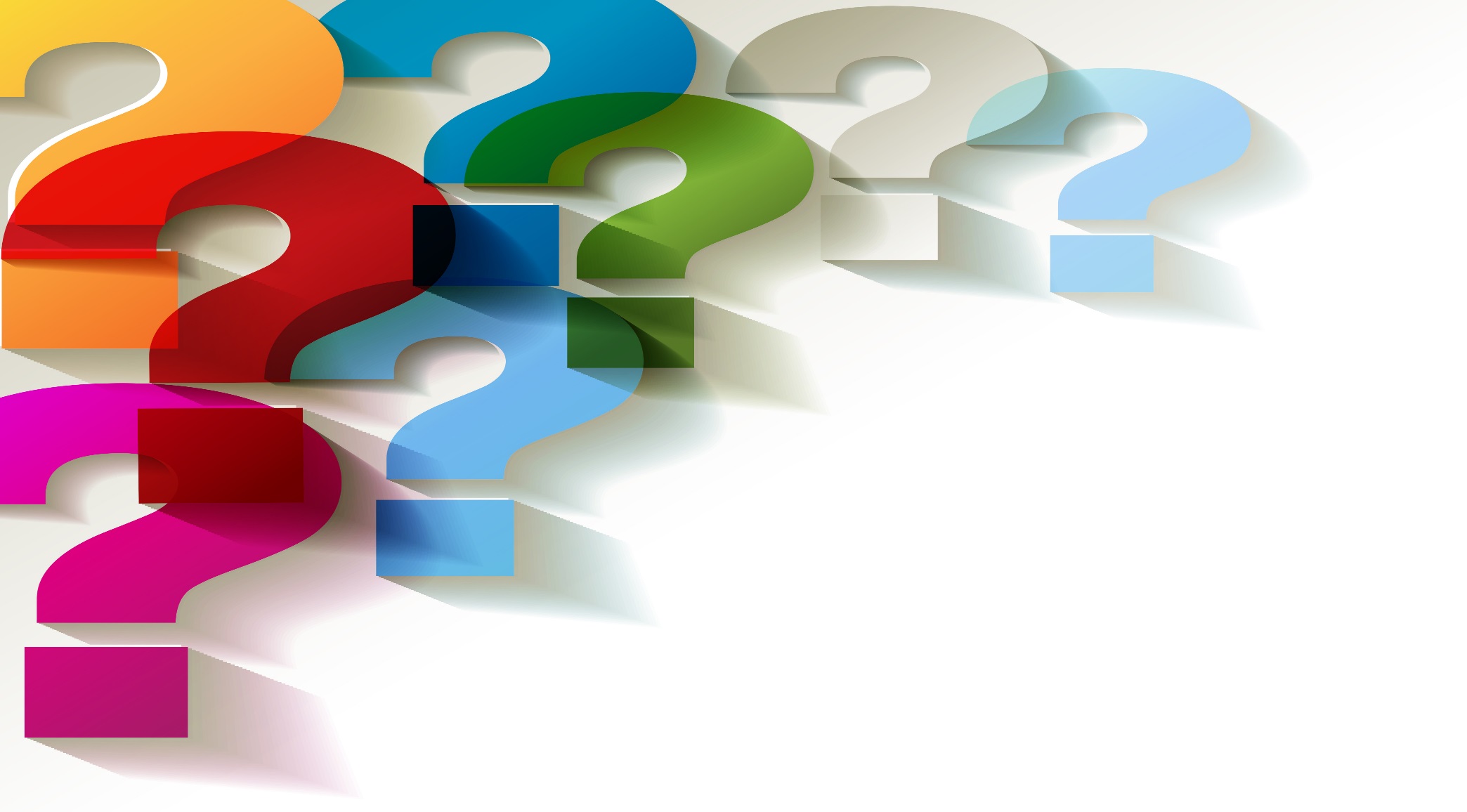 [Speaker Notes: Preguntas.]